Investigation CRT Technology: Using a Magnetic Field to Measure Pixel Pitch
Anthony Mollica
UBC Physics

Physics 420 February 11, 2010
Presentation Outline
Goals of this lab

Overview of CRT Technology

Calculation of Theoretical Vertical Pixel Pitch (∆x)

Electromagnetic Physics Theory

Experimental ∆x Determination

References

Summary
2
Goals for this Lab
Our goal is to learn about electromagnetic theory

Key concepts include:

Field lines
Cross product direction
Magnetic force
Magnetic field dependence on distance 
Integration of other Physics concepts, Mechanics, and Kinematics

This will be achieved experimentally through exploring CRT technology

We will integrate these concepts to calculate vertical dot pitch ∆x
3
How Does a CRT TV Work?
CRT stands for Cathode Ray Tube
Components of a CRT TV
Electron gun: Speeds up electrons 
Magnets: There are horizontal and vertical magnets to deflect the electrons 
Phosphor filaments on the screen that the electrons hit
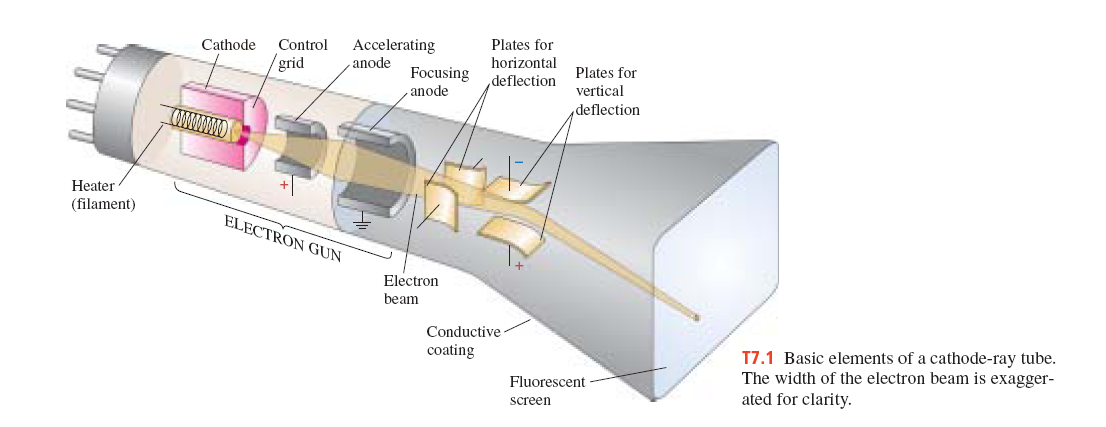 4
Light Emission from a CRT
Electrons are move at ~1/3 speed of light

The interior of the computer screen is a Vacuum

Electrons are deflected by magnets targeting dots on the screen

Kinetic energy of the electron transferred to light energy 

Red, blue or green is created
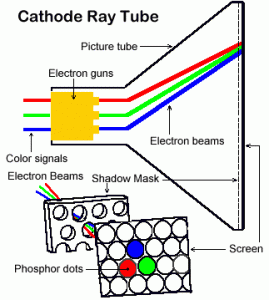 5
Primary Colours Create all Colours
Red, blue and green are created from the electron beam

Mixtures of primary colours can create all colours

http://cbu.edu/~jvarrian/applets/color1/colors_g.htm
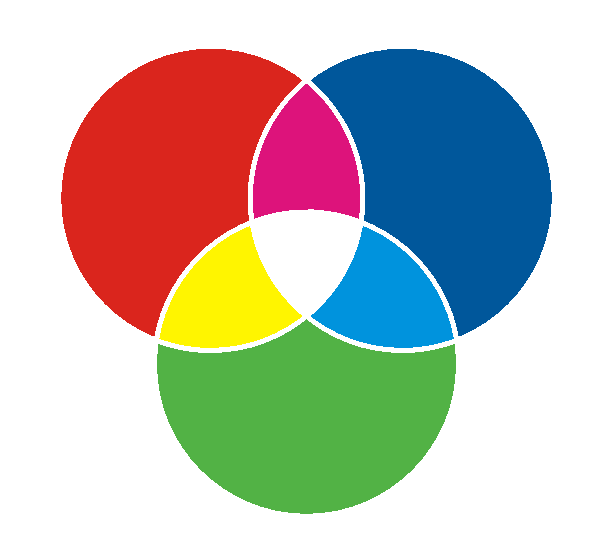 6
Why is the image continuous?
From distance the eye cannot see individual dots

3 dots (R,G,B) cluster together and form a pixel
Pixels can therefore produce any colour
Many pixels produce an image
Pixel
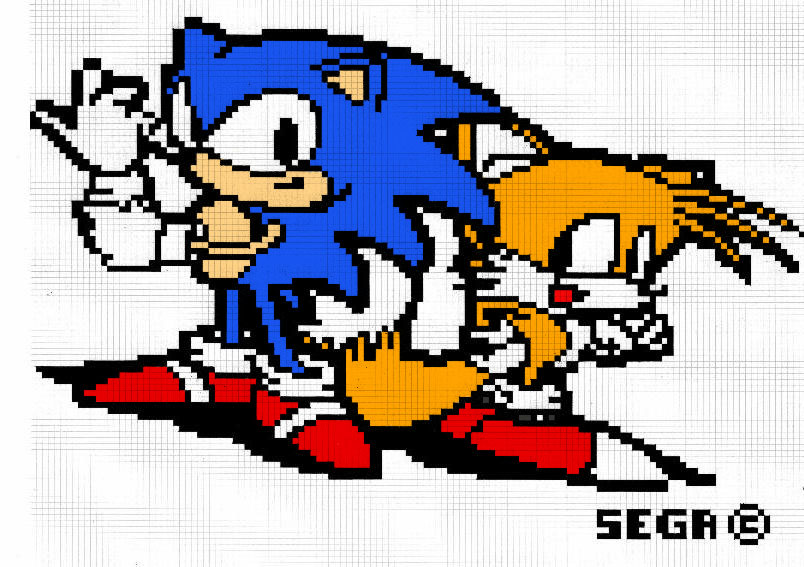 Dot
7
How the CRT Fools the Eye
3 primary colours look like one colour

How the screen is refreshed
http://www.magnet.fsu.edu/education/tutorials/java/crt/index.html

Electron gun hits the each pixel 60 times in a second 
0.017 seconds per pixel refresh

Animation analogy: Flip book birdcage
http://www.youtube.com/watch?v=-UVbL-sDGFA&feature=PlayList&p=982BF9D4EE169B15&playnext=1&playnext_from=PL&index=1

Brightness of each dot controlled by electron accelerating voltage
8
Calculation of Dot Pitch Theoretical ∆x
Dot pitch is the diagonal distance between dots of the same colour (DP)
Vertical dot pitch is vertical distance between same colour dots 
For this lab we are interested in Vertical Dot Pitch 
We will call the Vertical Dot Pitch ∆x for this lab
*Not to Scale
DP
∆x
DP
(∆x)(3/2)
∆x/2
60°
9
Results of Theoretical ∆x Calculation
A reference value for Dot Pitch (DP) 0.20mm



Using our expression we find that: 





We can then say that ∆x is theoretically
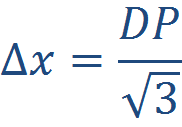 ~0.12mm
10
[Speaker Notes: Let them find the DP etc]
How Electrons in a CRT are Deflected
Direction of Deflected Electrons Given by Cross product or Right Hand Rule (RHR)
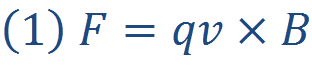 Path of electron (vx)
*since v, and B are perpendicular
Magnetic Field (B)
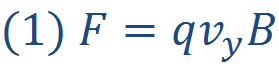 *Direction Force (F)
*Negative Charge Flips force downwards
11
[Speaker Notes: Let them find the direction of F]
Magnetic Field of a Ring Magnet
Magnetic Field around a ring magnet






Force by deflects electrons downward RHR
Magnetic Field (B)
vy
F
B
12
The Kinetic Energy of an Electron
K Kinetic Energy of electron (J)
m mass of an electron (kg) 9.1x10-31 kg
v is the velocity electron (m/s) ~1.0x108 m/s
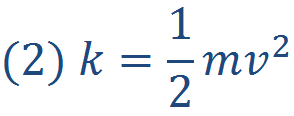 In an electron gun K given by accelerating voltage
V is the accelerating voltage (V, J/C) ~20-40kV 
We will use 30kV
q is the fundamental charge 1.60x10-19 C
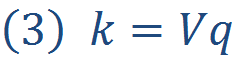 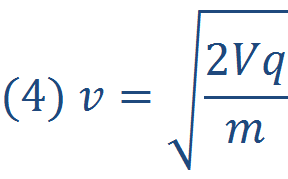 13
[Speaker Notes: Let them figure out how to solve for (4)]
Experimental ∆x Derivation I
Newton’s 2nd Law tells us:
V
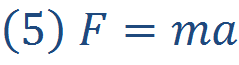 Δx
B
y
We can relate this to our magnetic force:
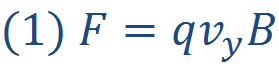 Vy
Using Kinematics we know:
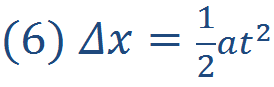 This means into the page
14
Experimental ∆x Derivation II
Since vy is large:
V
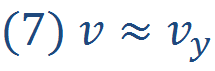 Δx
B
Time it takes the electron to cross y:
Vy
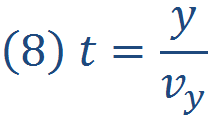 Subbing for t, a, F:
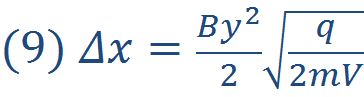 15
Measuring our Magnetic Field Experimentally
We measure magnetic field with a Gauss Meter

The field has direction so we will need to orient probe properly
In this case parallel to the field lines (see Diagram)

If the field is negative field line is moving away from the probe
Not Important we are only interested in |B|
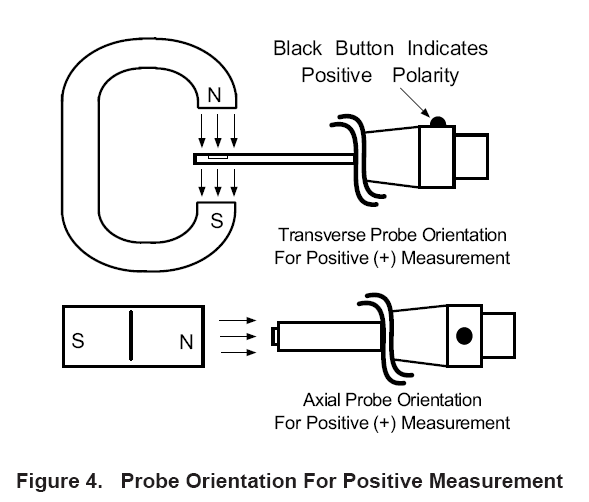 0.2cm 0.4cm 0.6cm….
16
Summary
CRT technology 3 dots to make a pixel

These dots are primary colours and form other colours

Magnetic fields cause deflections of charged particles

The direction of the force is given by the right hand rule or cross product

CRT technology uses magnets to deflect electrons on the screen

These laws can be used to predict the distance between CRT dots
17
References
CRT Picture Slide Physics 420 Electron Deflection.pdf
CRT Diagram http://www.highdisplay.com/wp-content/uploads/2009/11/crt-computer-monitor-269x300.gif 
Griffiths Introduction to Electrodynamics Third Edition
CERN Teachers Lab: Cathode Ray Tube
Topic 7: Cathode Ray Tube http://wps.aw.com/wps/media/objects/877/898586/topics/topic07.pdf
LakeShore Model 410 Gaussmeter User Manual
Giancoli Physics Third Edition
18
Questions?
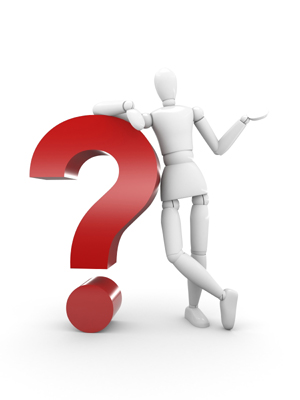 19